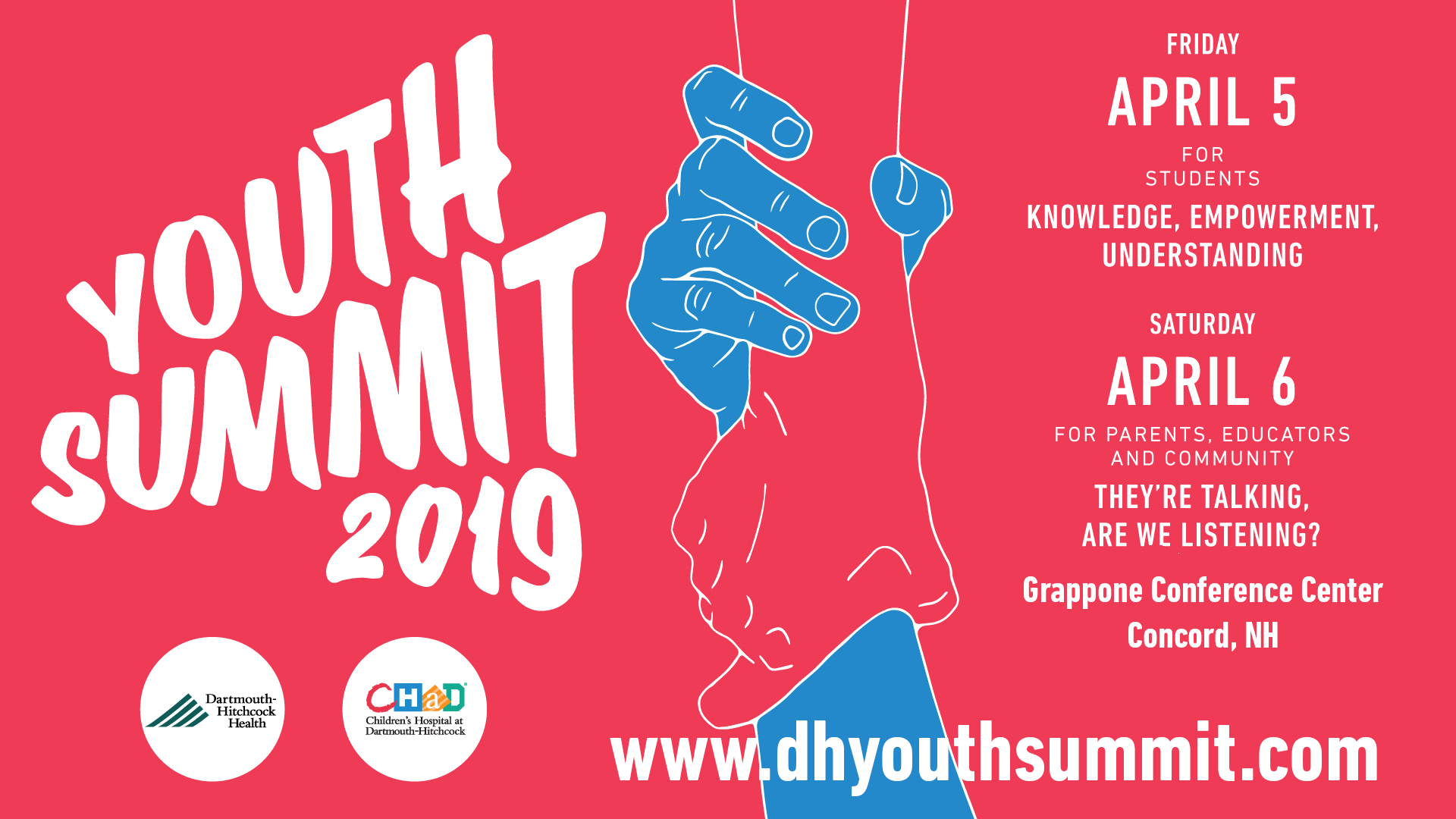 Day 1: For Youth, Led by Youth“Knowledge, Empowerment, Understanding”350 Students from 65 School Districts
Morning: 9 topical discussions
Each student attended 3 discussion groups
Approximately 120 in each group, divided into sub-groups of 40 
Each group had 3 student facilitators, 3 content experts (educator, psychology, health care), and 6 scribes per group
Lunch: report outs and discussion
Afternoon: 
Life Balance Challenges: Hannah Kearney, Olympic Gold skier from the Upper Valley
Social Media for Good: Seattle Mama Doc, Wendy Sue Swanson, Pediatrician 
Film & Writing Festival: 50 submissions:  5 top videos, 4 top stories highlighted
Will be posted on NH Children’s Behavioral Health Collaborative: http://www.nh4youth.org/
Day 2: For Educators, Parents, Community “They’re Talking. Are We Listening?”
Approximately 150 attendees
Report-out and discussion panels (students, content experts, audience) 
Mental Health
Diversity
Timely Topics 
Social Media
Community engagement 
Researcher-Community Collaboration: Teen Speak Out 
Public Health Networks as rich resources 
Health care community collaborations
What We Heard: Experiences & Opportunities
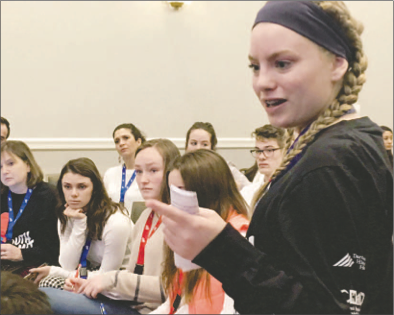 “Anyone who harbors doubts about the younger generation—
or the future of civil discourse, 
for that matter—should have gone to the Dartmouth-Hitchcock 
Youth Summit last Friday.” 
Shawne Wickham 
Manchester Union Leader, April 8, 2019
At right: Quincy Roy from Manchester Memorial High School leads a discussion at the Dartmouth-Hitchcock Youth Summit.
Substance Use
Experience
Wide spread use: cope and escape, peer pressure, parental use  
Vaping use huge, also use of marijuana, pills, alcohol  
Kids are using at school without detection
Sense that there is an emphasis on punishment rather than providing help
Hopes 
Need education on the science of substances and health
Treat like a health issue so kids can come forward  
Peer educators and support balanced with expert information
Concern with out of school suspension for kids who need help
More access to counseling to get at the root of the problem
Suicide, Self Harm & Depression
Experience
Many people hurting
Mental health stigma keeps people from speaking up
Many feel abnormal coping with the range of human feelings
Social media can isolate and distort perceptions of others
Feel school counselors not available, too busy, need to schedule
Hopes
Opportunities to discuss feelings
Education on mental health issues and signs of suicide risk
Trained peer counselors (e.g. NAMI program)
Access to counseling in school on an as needed basis
Fact: 9 out of 10 people who survive a suicide attempt are glad they survived. 9 out of 10 people who attempt suicide with a gun die. Remove from homes when depression or instability present.
Eating Disorders
Experience 
Pressure to look a certain way: bulk up or slim down for certain sports, be curvier or skinnier, taller or smaller, etc. all amplified by media 
Body image distortions are common
Affects males as well as females
Focus on spectrum of eating beliefs, dieting, and challenges not just specific eating disorders; there is a need for information
Little understanding, hard to recognize in friends and respond
Hopes
Celebration of different body types; healthy comes in different shapes  
More education on healthy eating, on signs of a problem, intervention
Self acceptance
Race & Ethnicity
Experience
Limited diversity in NH, few teachers of color or diverse ethnicity
Awkward to discuss, want to better understand the issues
Racism and racist remarks prevalent, even among well-meaning
Hear “Micro-aggressions” several times a day followed by, “It’s just a joke…”
Hear N word daily
History taught as white person’s history
People feel at risk if they question teachers attitudes
Hopes
Greater respect, understanding that language can hurt
Readings by diverse authors, more balanced history, more diverse role models in schools
Celebrations of diverse cultures: such as food, cultural days
Gender & Sexuality
Experience
LGBTQIA students still experience stigma and discrimination
Language and jokes reflect homophobia and transgender fears
Increasingly understand gender and sexuality as a continuum
Harassment and assumptions are common
Hopes
Need education at younger ages, supports for experience
Peer support: GSA, DSA, Prom Out
Safe spaces and people, 
E.g. wristbands as sign of safety
Gender neutral bathrooms
Bullying
Experience
Bullies as traumatized individuals in need of help
Target marginalized people: race, gender, ethnicity, disabled, etc.
Social media has extended reach, home no longer is a haven
Noted that schools with better support resources have less bullying
Hopes
Nee for upstanders not bystanders 
Need for respect and recognize common humanity
Need for better psychosocial support services
Pressure for Success
Experience
Definition of success differs for everyone: money, career, healthy life, relationships; accepting others values and different goals reduces judgment
Stress sources differ: siblings, friends, school expectations, parents, self 
Learn in different ways: hands on, lectures, interactive
Can’t do everything well 
Hopes
Diverse learning options, schedules, methods
Mental health services 
Learn coping skills
Self acceptance
School Violence
Experience
Many feel unsafe in school, impairs attention, heightens anxiety
Diverse types of violence: bullying, fights, gangs, threat of gun violence
People who are bullied end up threatening others 
Mixed impact of social media: document violence, but may encourage
Hopes
Realistic drills and training for crises 
Treatment for people with anger, aggression, other mental health issues
More connections and respect for all students, buddy system 
Greater responsibility to report concerns
Road Trip: Distracted Driving
Experience
Diverse distractions:  passengers, texting, calls, substance use
Parents not always best roles models 
Kids think things won’t happen to them, feel invulnerable
Hopes
Emphasize responsibility and consequences of actions for others
Reduce social stigma of objecting to risky behavior
Speak up, exit car
Find new friends if they don’t change their behaviors 
Strategies for help 
Text code a word to get away from a situation
Consistent Themes Heard Throughout
Health education on diverse topics. Realistic, non-directive
Mental health, gender and sexuality, substances, interactions/bullying, nutrition, other
Access to health information, assessment of care at school as needed:  physical, mental, social
SAPs, co-located health clinics, other
Opportunities for meaningful, authentic discussions with others
Trained peer supports